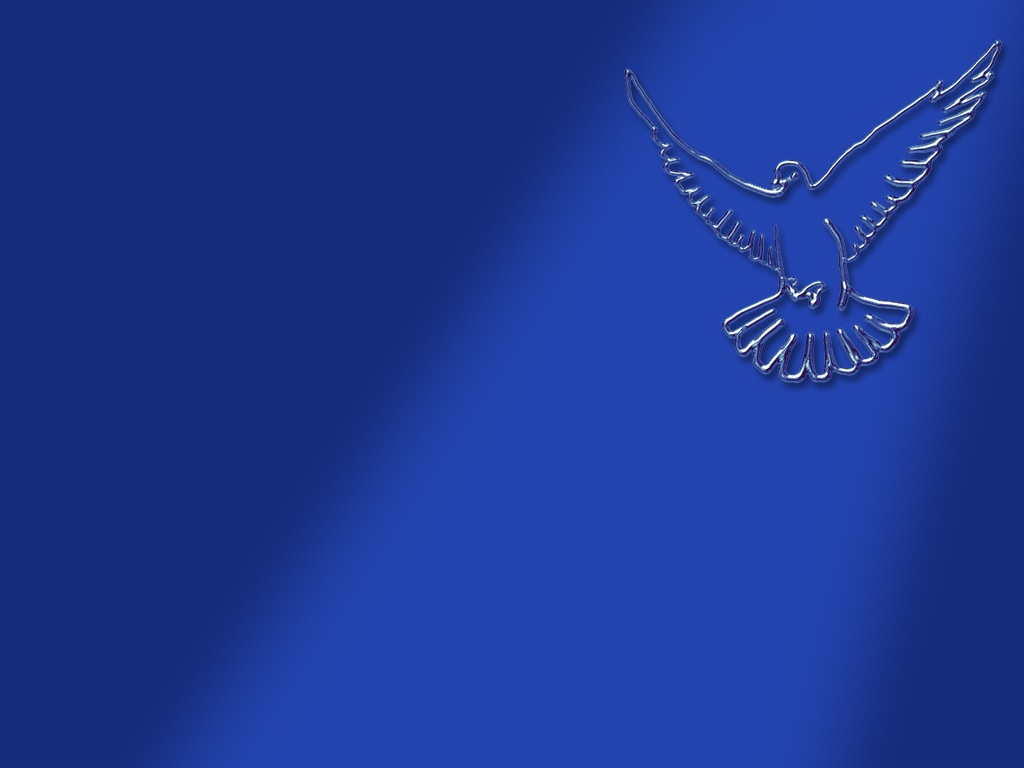 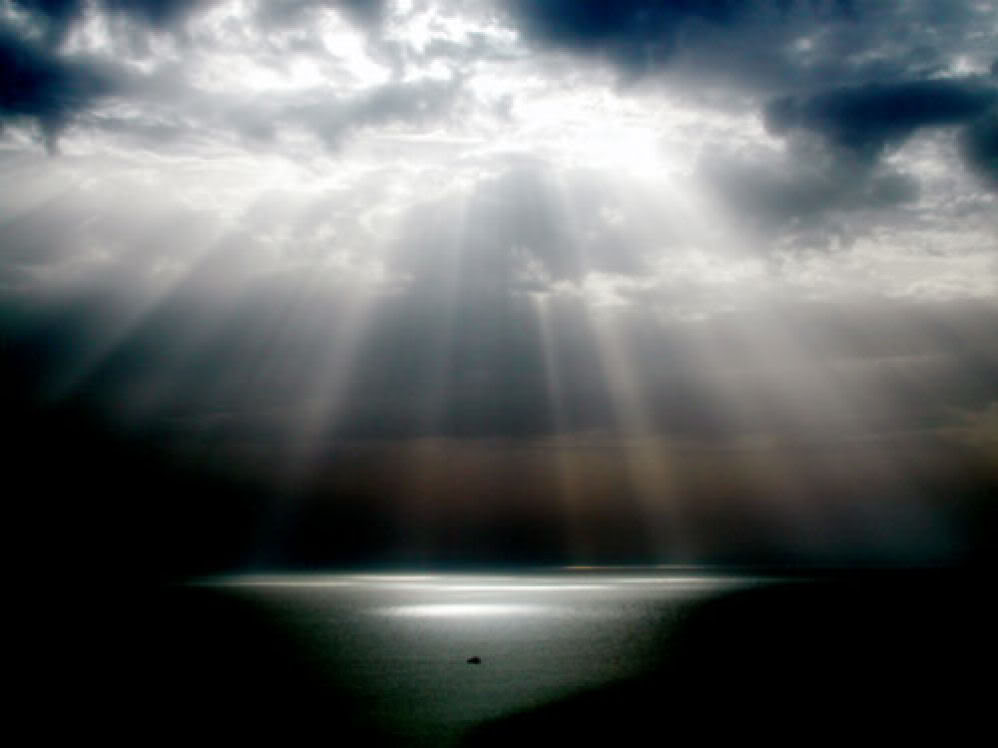 天上的寶座
陳嘉式 牧師